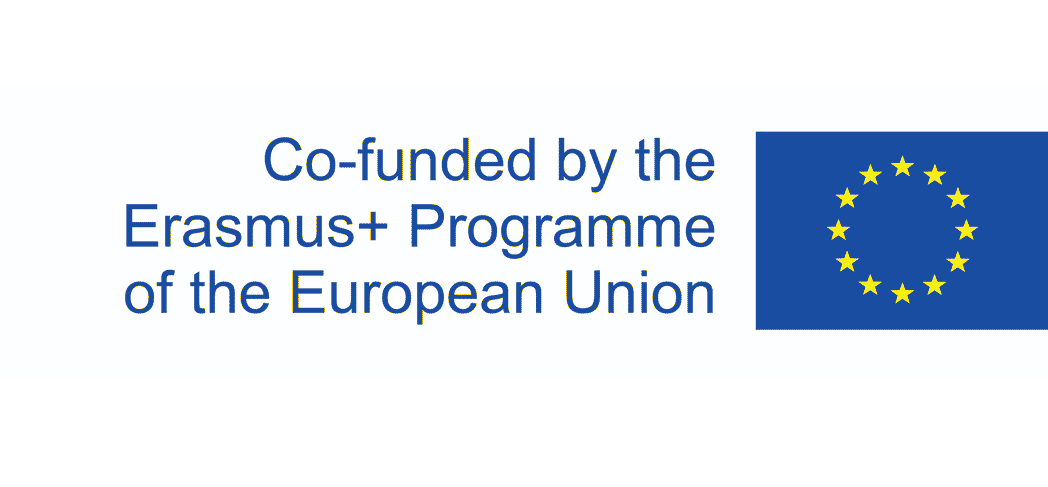 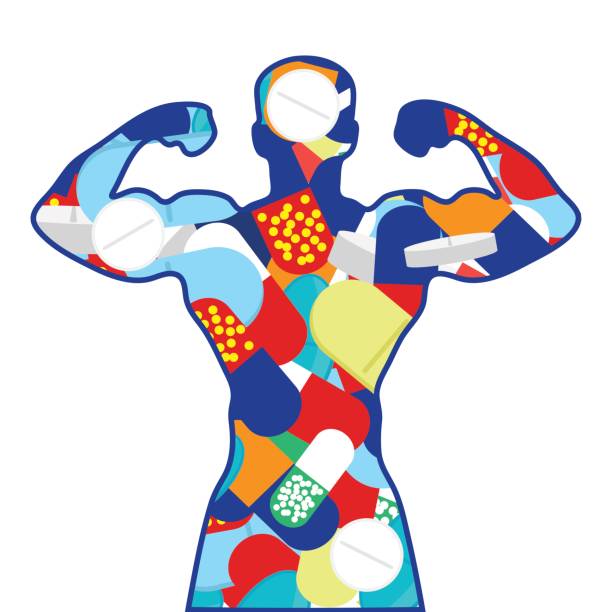 Contents Here
Το ντόπινγκ και η αναφορά παρατυπιών
Πως να κάνετε αναφορά και καλές πρακτικές
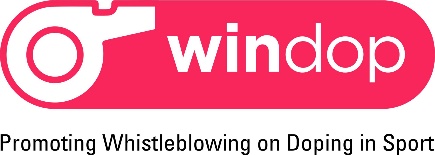 Σε ποιον μπορείτε να απευθυνθείτε για να αναφέρετε μια υπόθεση ντόπινγκ;
Επαγγελματική και εξειδικευμένη υποστήριξη.
Επίσημοι δίαυλοι για την άμεση αναφορά του ντόπινγκ. Αποτελεσματικό
.
Δεν υπάρχει μια επίσημη διαδικασία, γεγονός που ενέχει τον κίνδυνο η πρωτοβουλία σας να μην οδηγήσει πουθενά
[Speaker Notes: NADO: National Anti-doping Organization
NF: National Federation
NOC: National Olympic Committee
WADA: World Anti-doping Agency
IF: International Federation
IOC: International Olympic Committee
ITA: International Testing Agency]
Συστάσεις
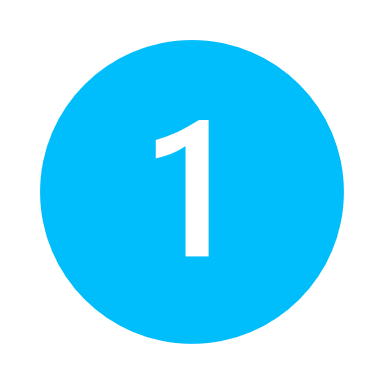 Επικοινωνήστε (ή προτείνετε να επικοινωνήσουν) με οργανισμούς κατά του ντόπινγκ/αθλητικούς οργανισμούς απευθείας μέσω των διαθέσιμων επίσημων διαύλων.
2019
2018
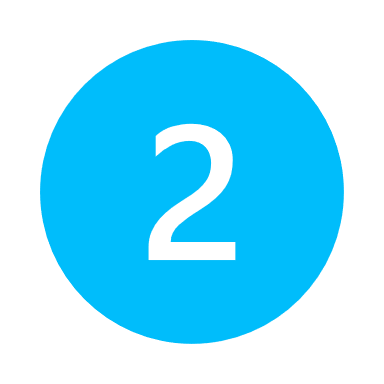 Κάντε την αναφορά το συντομότερο δυνατό. Η έγκαιρη αναφορά είναι το κλειδί για τις αρχές αντιντόπινγκ.
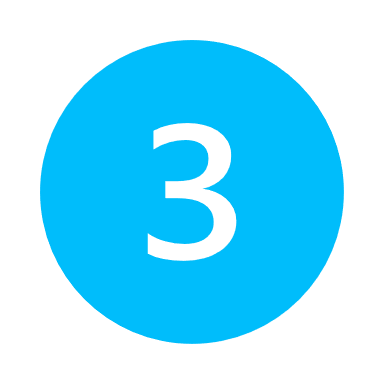 Κάντε την αναφορά για να προστατέψετε την ακεραιότητα του αθλήματός σας.
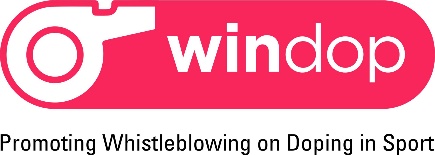 Πριν κάνετε την αναφορά…
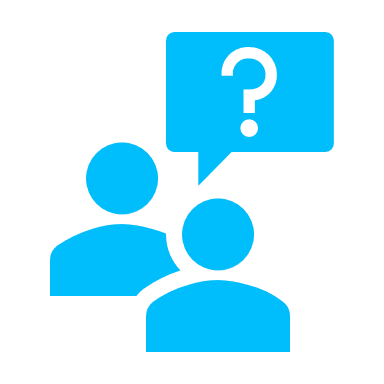 Αναρωτηθείτε:
2016
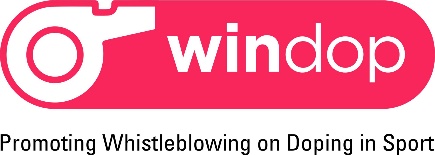 Πριν κάνετε την αναφορά…
Πρέπει να ξέρετε ότι:
2016
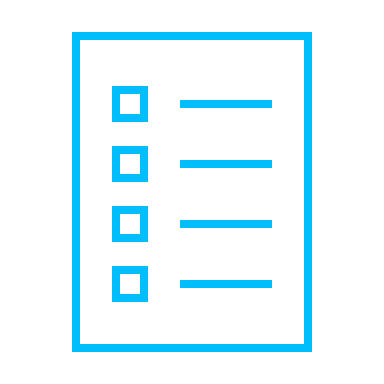 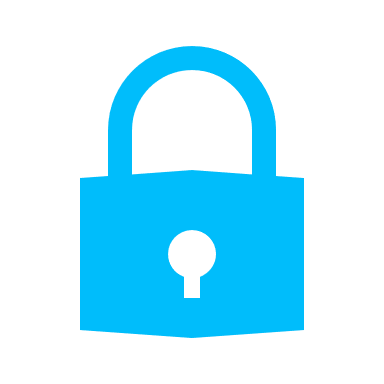 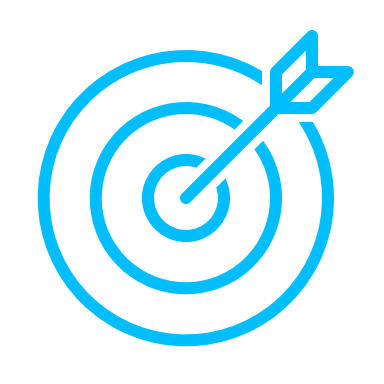 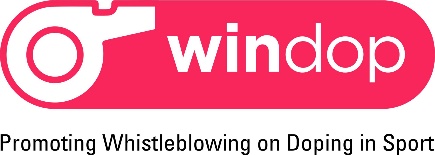 [Speaker Notes: Regulation (EU) 2016/679 General Data Protection Regulation (GDPR)
Article 2.11 WADC: Acts by an Athlete or Other Person to Discourage or Retaliate Against Reporting to Authorities. 
2.11.1 Any act which threatens or seeks to intimidate another Person with the intent of discouraging the Person from the good-faith reporting of information that relates to an alleged anti-doping rule violation or alleged non-compliance with the Code to WADA. 
2.11.2 Retaliation against a Person who, in good faith, has provided evidence or information that relates to an alleged anti-doping rule violation or alleged non-compliance with the Code to WADA, an Anti-Doping Organization, law enforcement, regulatory or professional disciplinary .]
Πως προστατεύουν οι οργανισμοί αντι-ντόπινγκ τους πληροφοριοδότες;
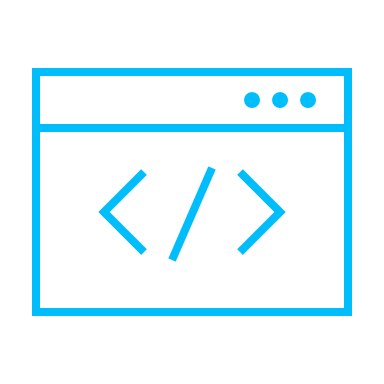 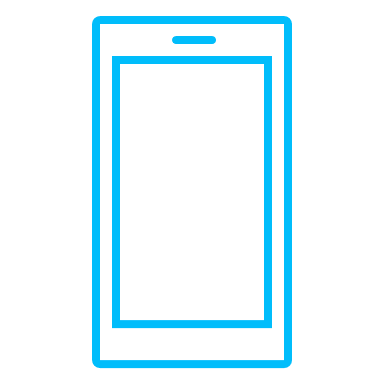 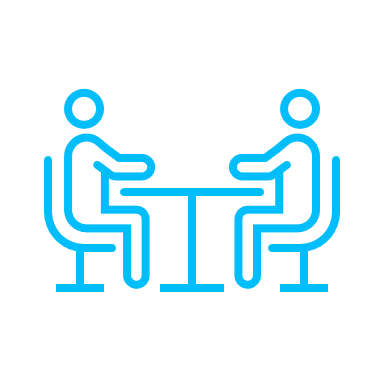 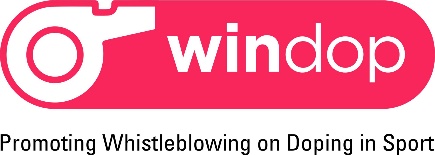 [Speaker Notes: Recommendation on the Protection of Whistleblowers in the Context of the Fight Against Doping in Sport  (Council of Europe, T-DO (2021) 28)]
Πόσο ανώνυμοι είναι οι δίαυλοι αναφοράς;
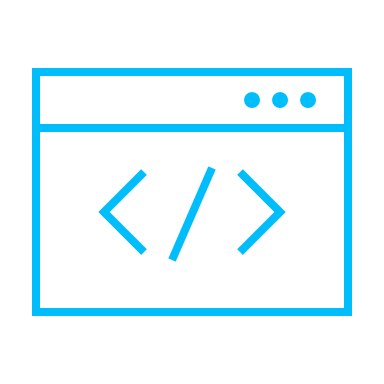 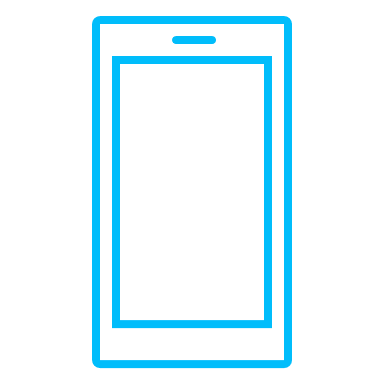 ΑΝΩΝΥΜΙΑ
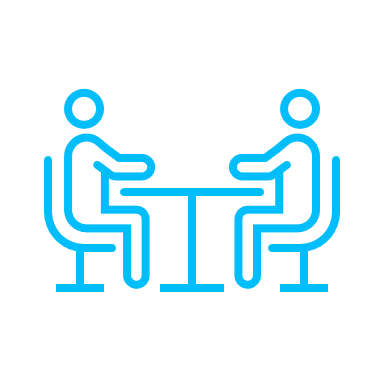 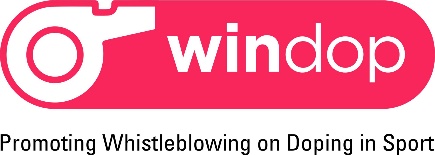 Τι μπορείτε να αναφέρετε;
2019
2018
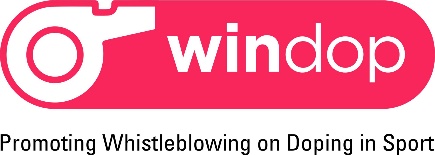 Πως να κάνετε εύκολα μια αναφορά σε10 βήματα
Μέσω της online πλατφόρμας WADA’s Speak up!
2019
2018
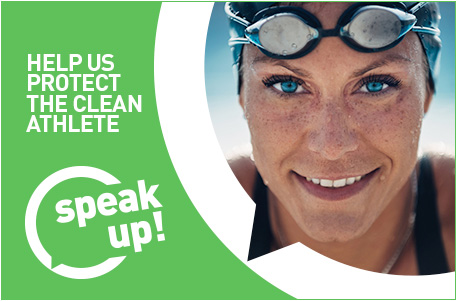 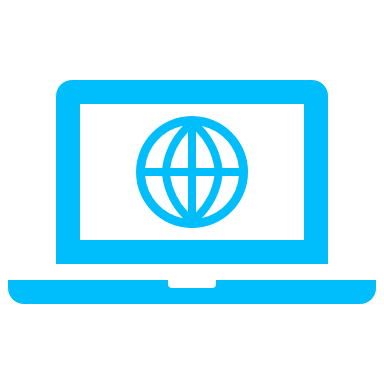 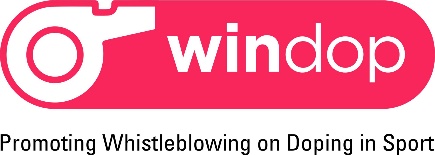 [Speaker Notes: Recommendation on the Protection of Whistleblowers in the Context of the Fight Against Doping in Sport  (Council of Europe, T-DO (2021) 28)]
Οδηγίες του WADA για την εμπιστευτικότητα
2019
2018
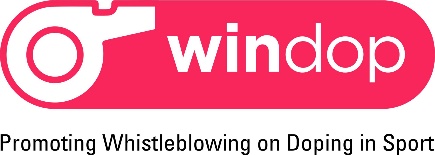 [Speaker Notes: Recommendation on the Protection of Whistleblowers in the Context of the Fight Against Doping in Sport  (Council of Europe, T-DO (2021) 28)]
Πλατφόρμα Speak Up! –Κάνετε την αναφορά σε10 βήματα
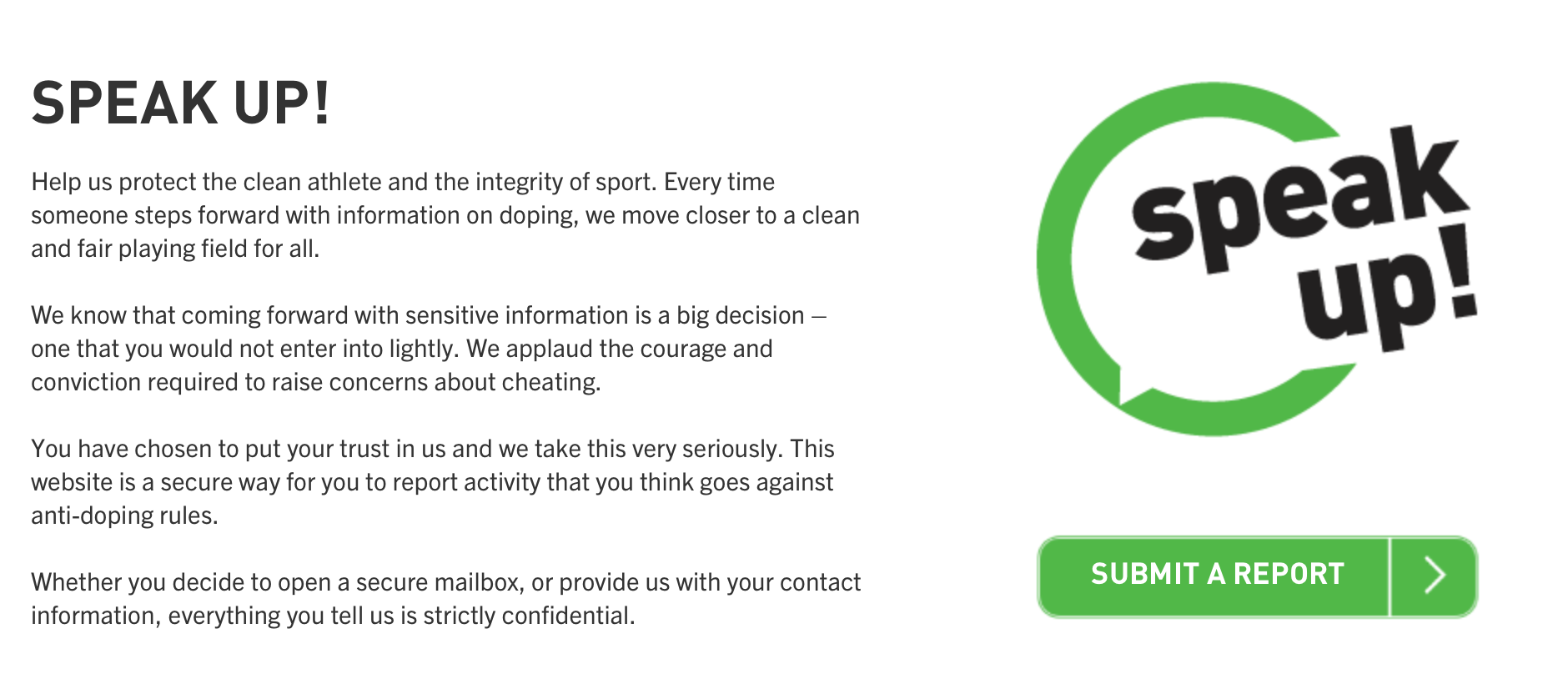 2019
2018
1. Αποκτήστε πρόσβαση στην πλατφόρμα απευθείας αντιγράφοντας ή γράφοντας τη διεύθυνση https://speakup.wada-ama.org σε ένα πρόγραμμα περιήγησης στο διαδίκτυο.
2. Επιλέξτε τη γλώσσα που επιθυμείτε:
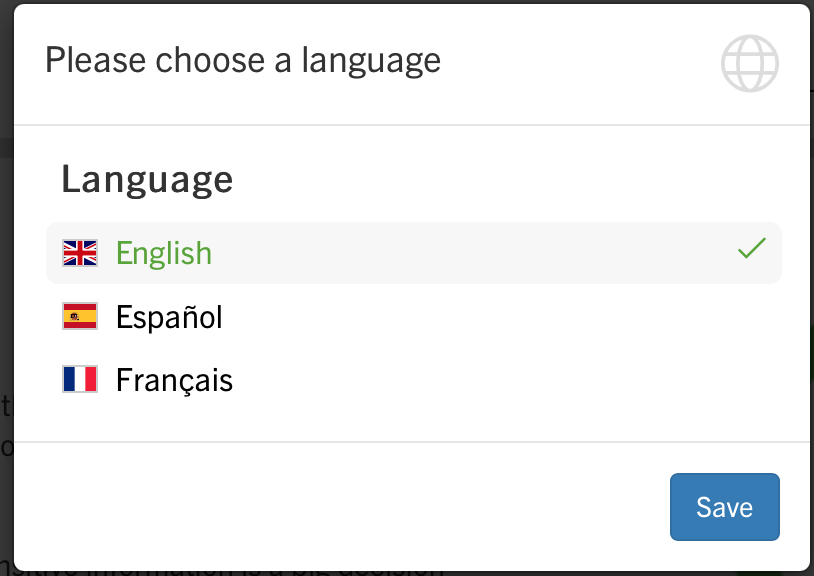 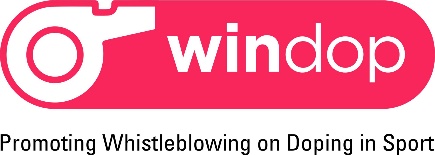 Πλατφόρμα Speak Up! – βήμα προς βήμα
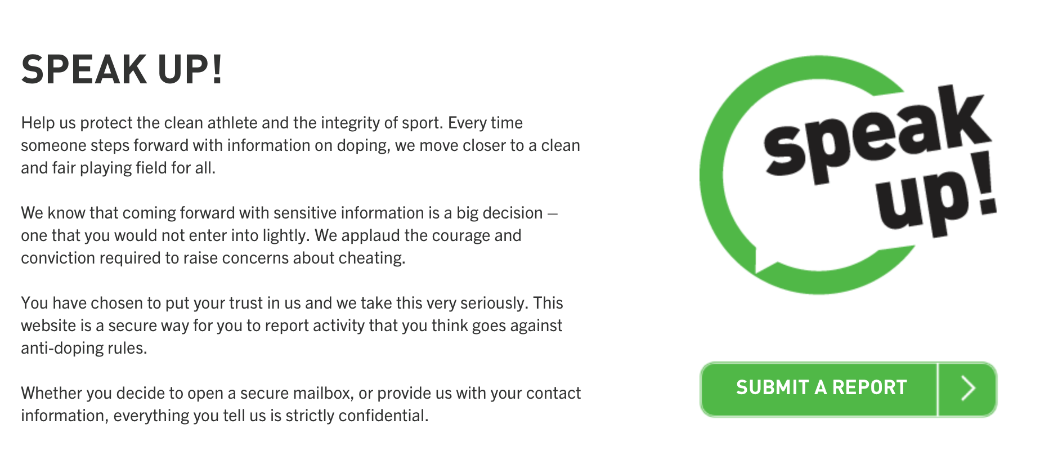 2019
2018
3. Επιλέξτε τον τύπο της παράβασης του κανόνα αντιντόπινγκ (ADRV) που θέλετε να αναφέρετε.
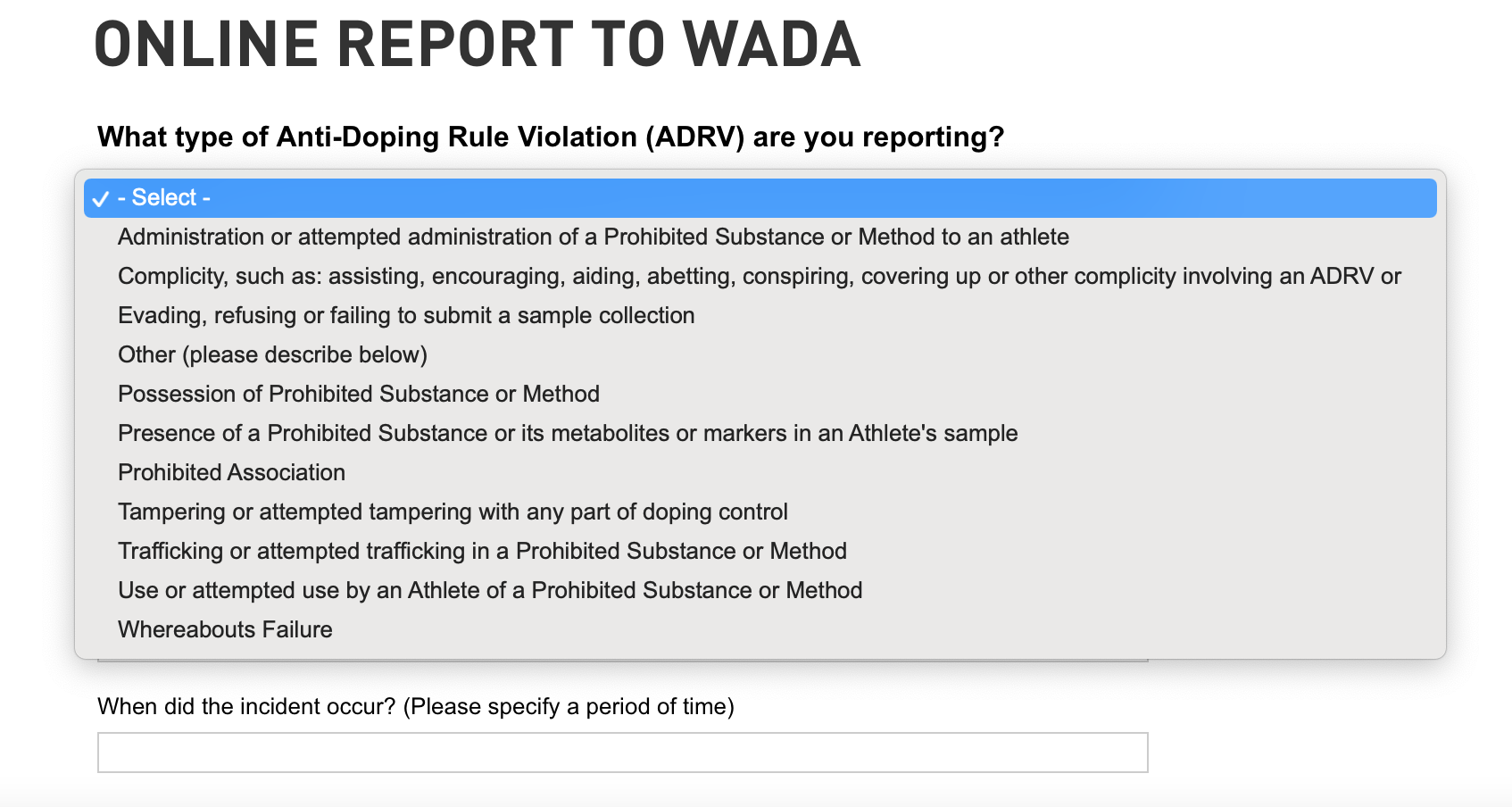 4. Επιλέξτε τη χώρα στην οποία σημειώθηκε η συγκεκριμένη παράβαση.
5. Γράψτε το όνομα του αθλήματος/των αθλημάτων στο οποίο σημειώθηκε η συγκεκριμένη παράβαση.
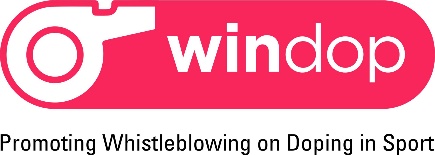 Πλατφόρμα Speak Up! – βήμα προς βήμα
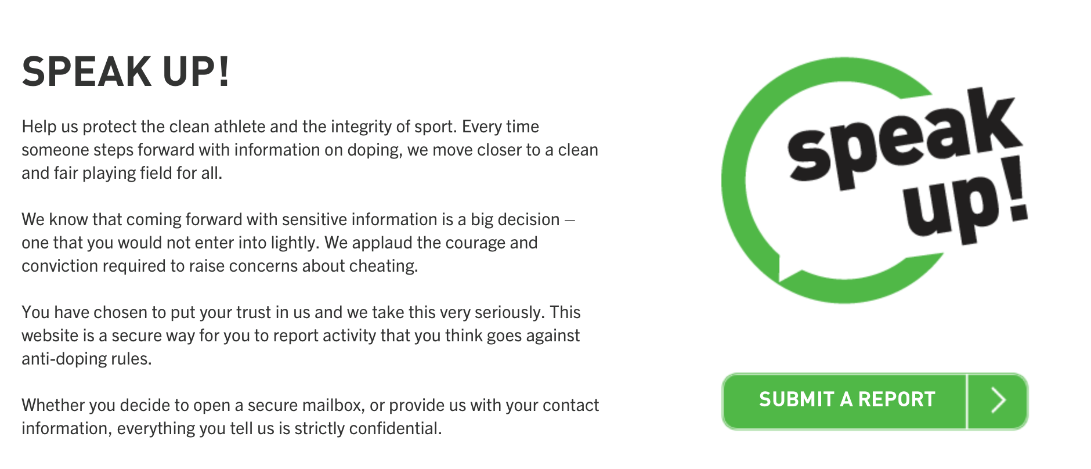 2019
2018
6. Αναφέρετε ποιος εμπλέκεται στο περιστατικό.
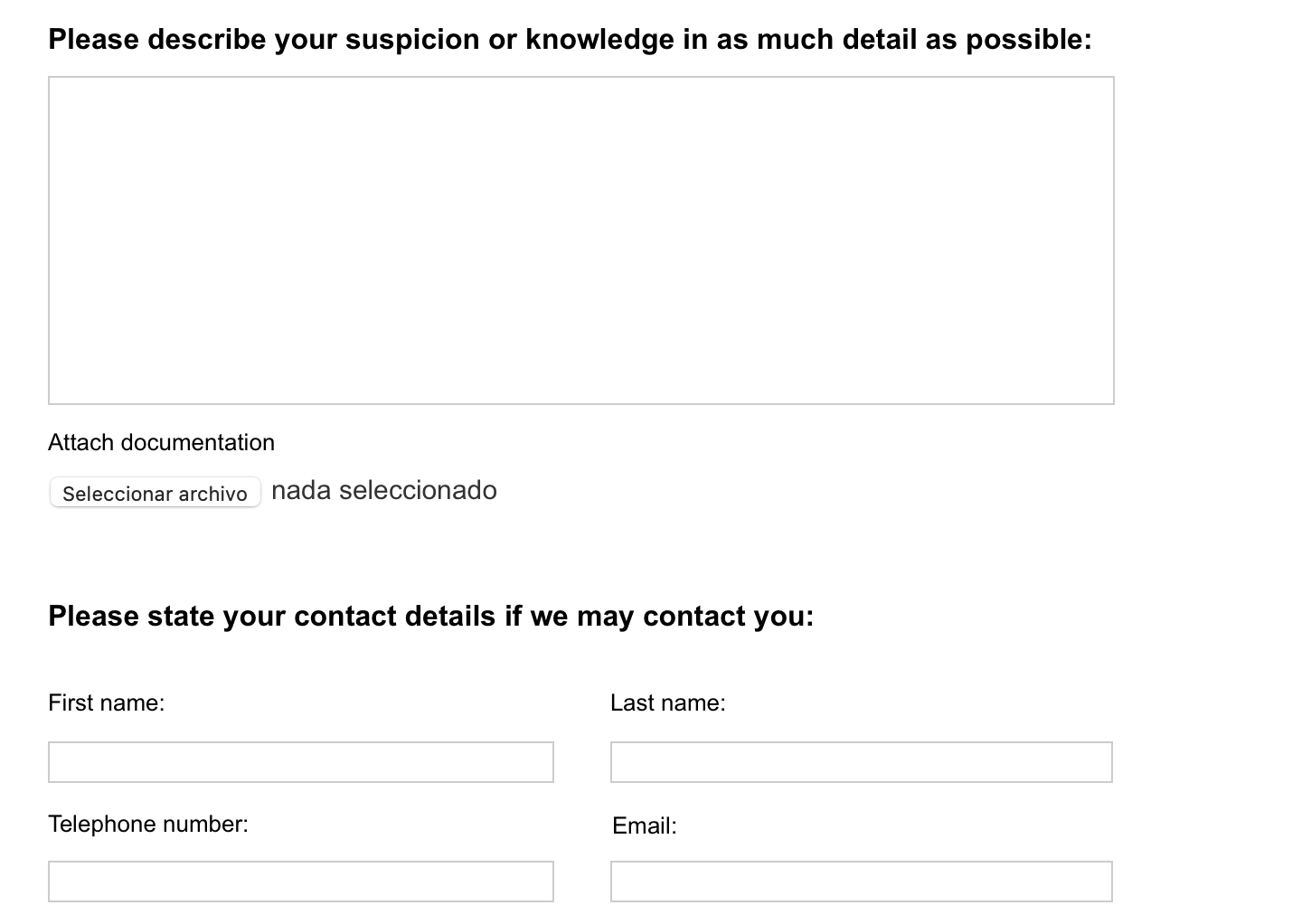 7. Αναφέρετε πότε συνέβη το περιστατικό.
8. Περιγράψτε την υποψία ή τη γνώση σας όσο το δυνατόν πιο λεπτομερώς. Θα μπορούσατε εδώ να επισυνάψετε και έγγραφα.
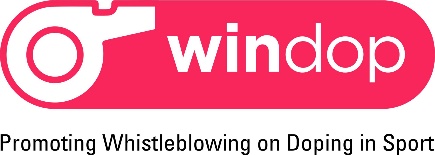 Πλατφόρμα Speak Up! – βήμα προς βήμα
Ο WADA σας ενθαρρύνει να μιλήσετε - Speak Up!
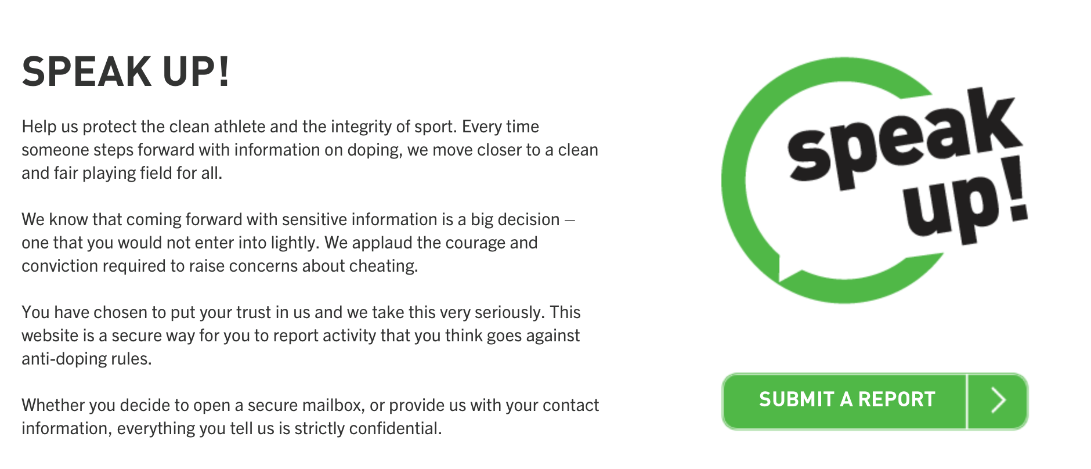 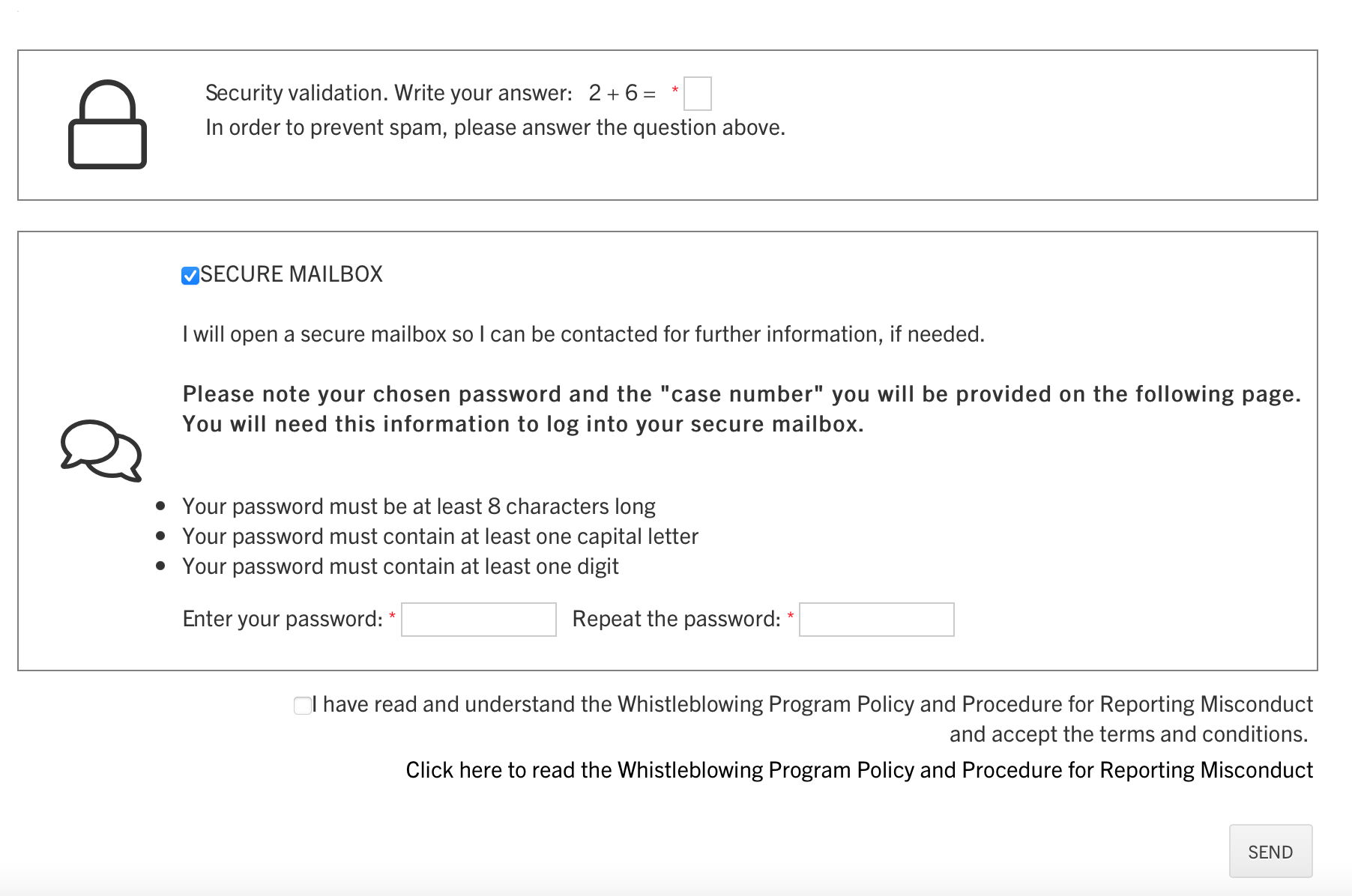 2019
9. Δηλώστε τα στοιχεία επικοινωνίας σας ή δημιουργήστε ένα  ασφαλές mailbox αν θέλετε να επικοινωνήσει μαζί σας ο WADA.
2018
10. Στείλτε την αναφορά.
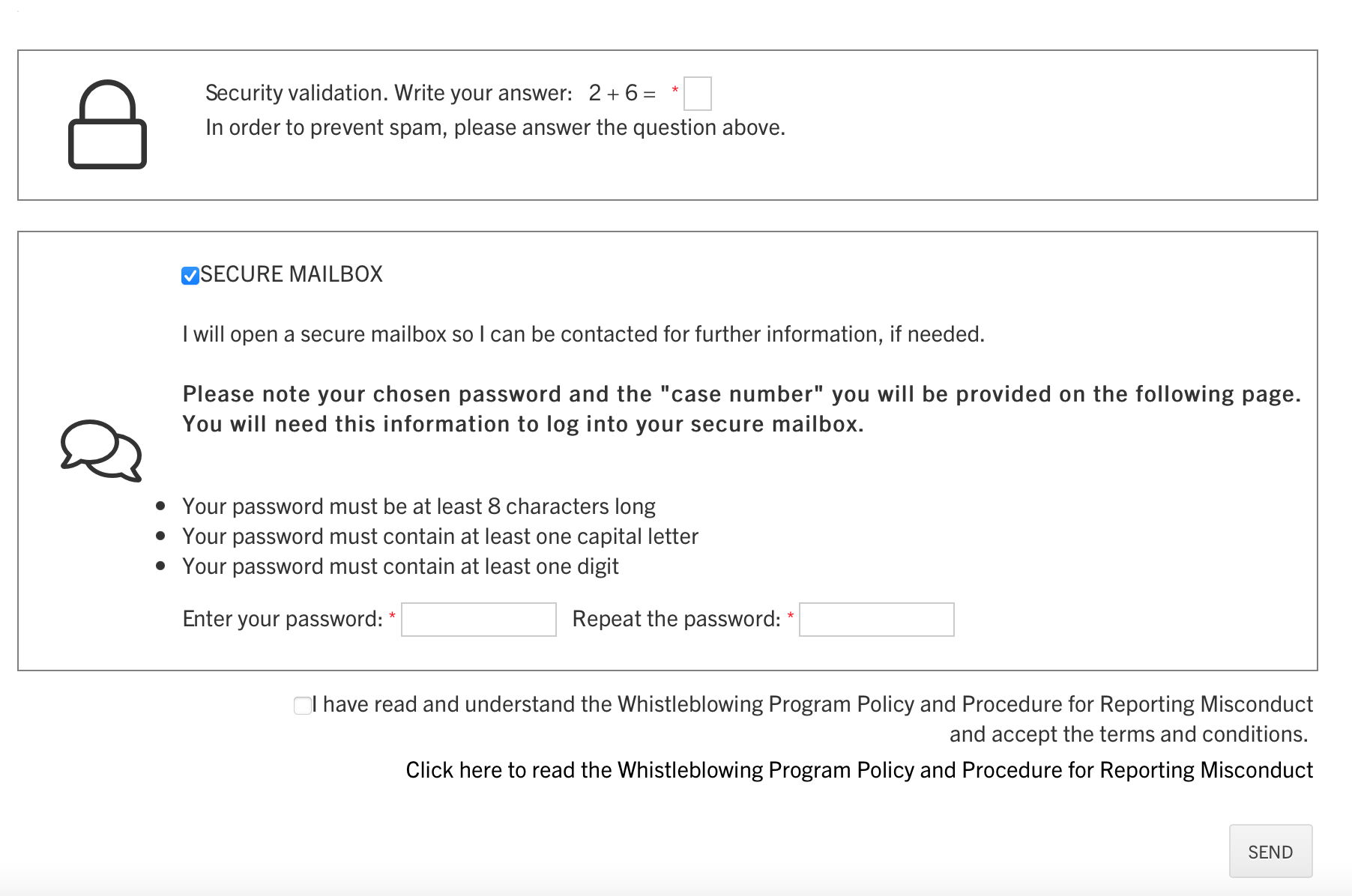 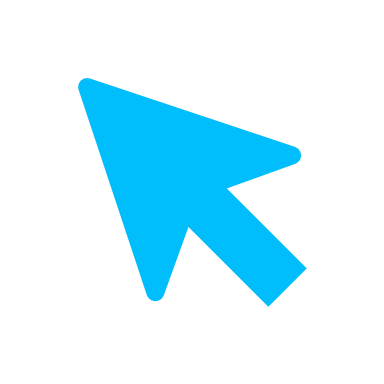 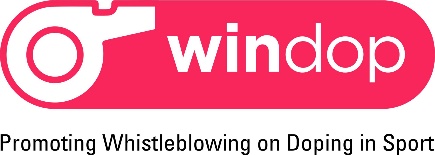 Διάφορες ηλεκτρονικές πλατφόρμες είναι διαθέσιμες και η διαδικασία είναι παρόμοια.
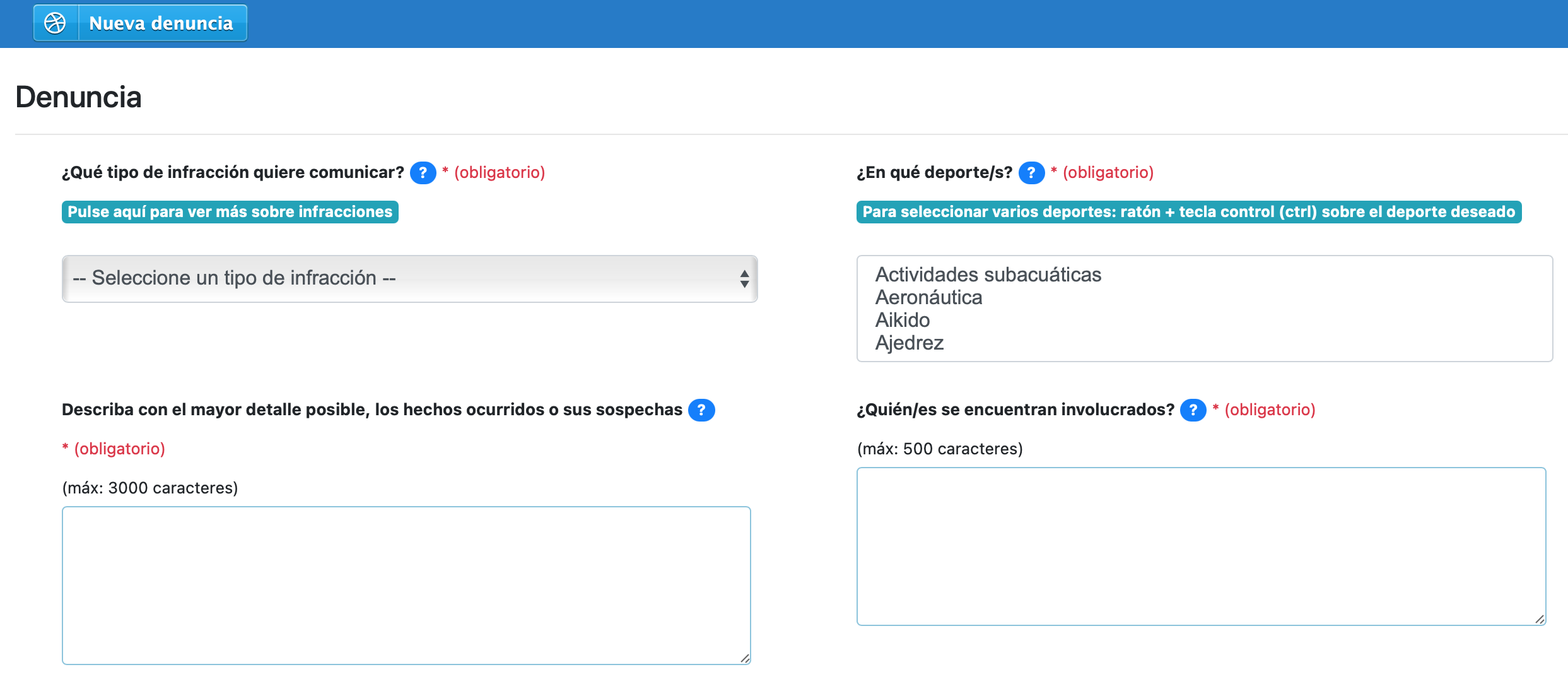 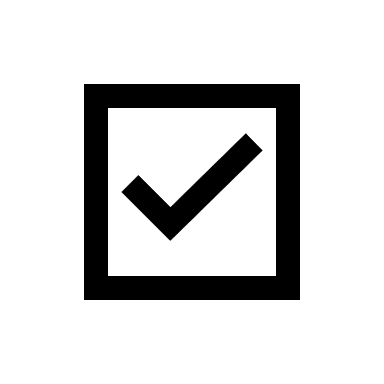 2019
COLABORA, Ισπανικός NADO
2018
https://denunciasweb.aepsad.gob.es
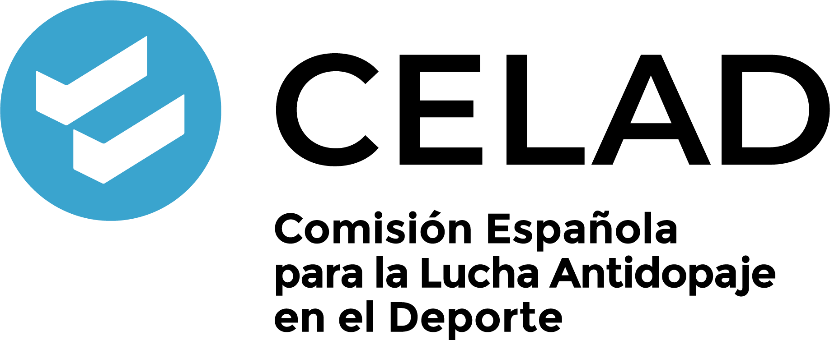 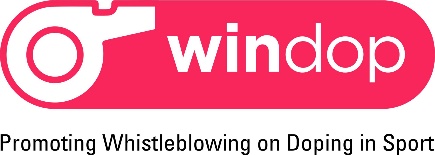 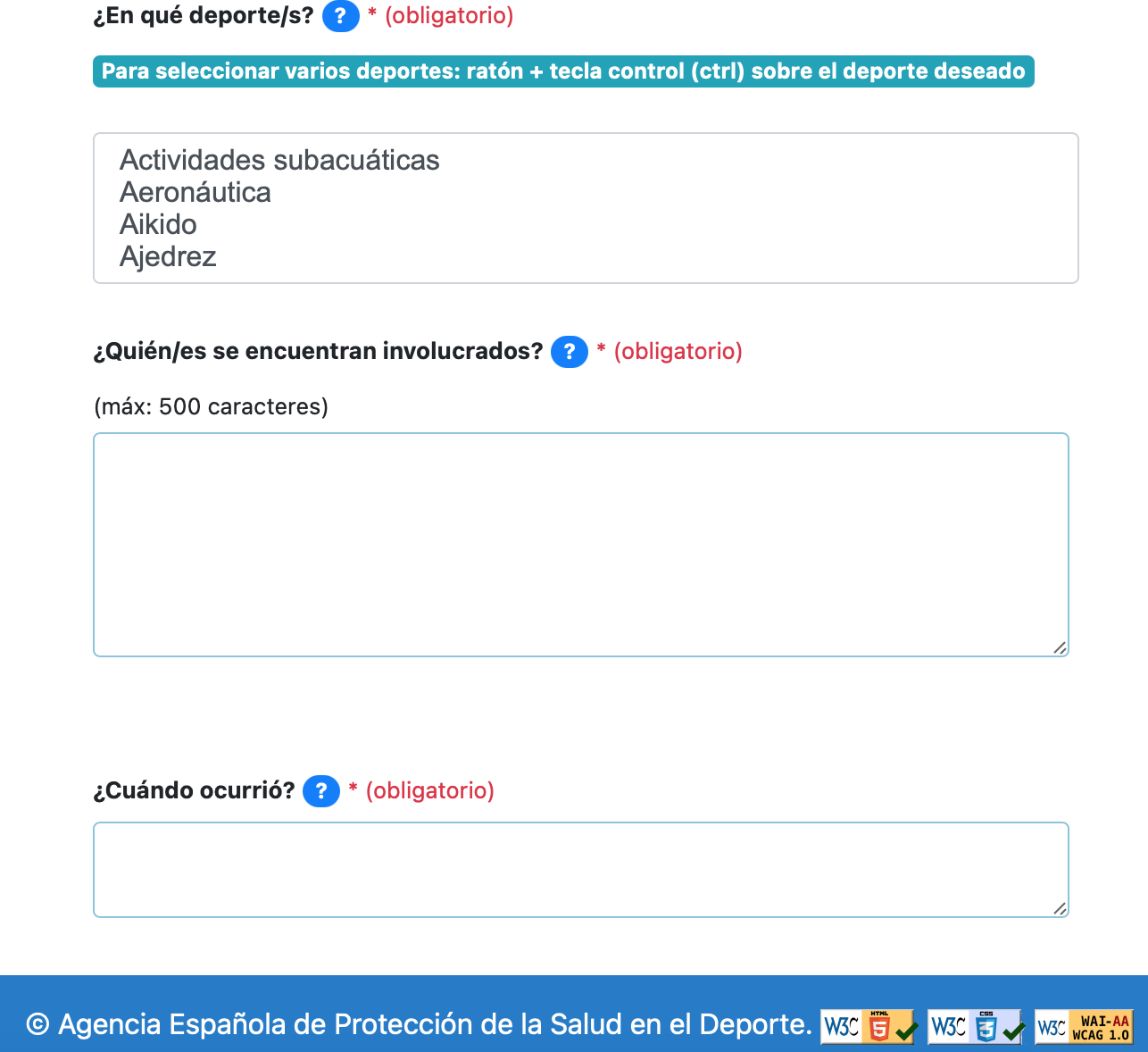 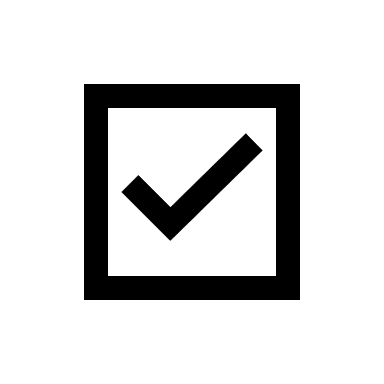 COLABORA, Ισπανικός NADO
2019
2018
https://denunciasweb.aepsad.gob.es
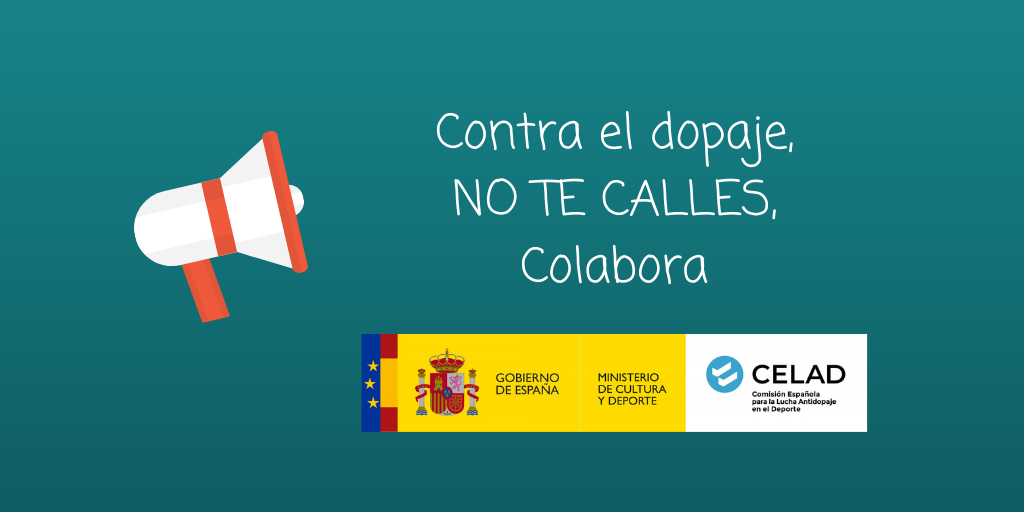 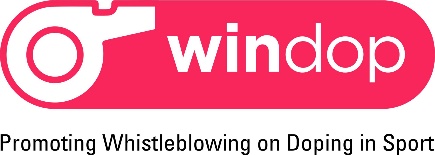 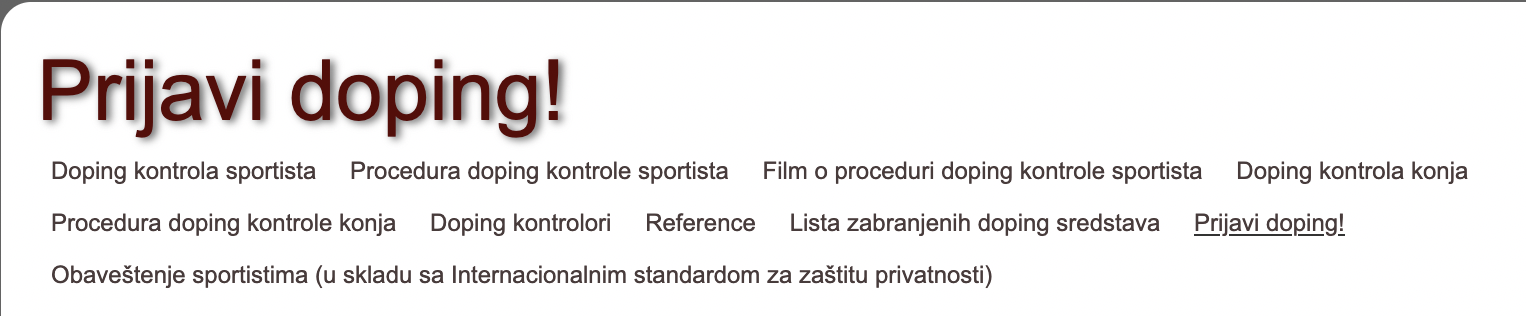 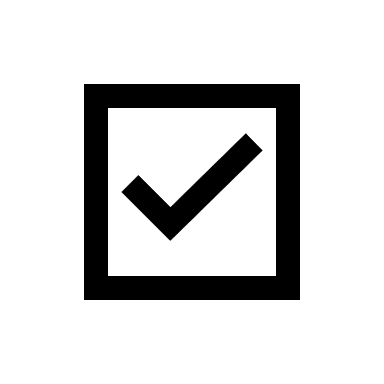 Prijavi doping!, Σέρβικος NADO
2019
2018
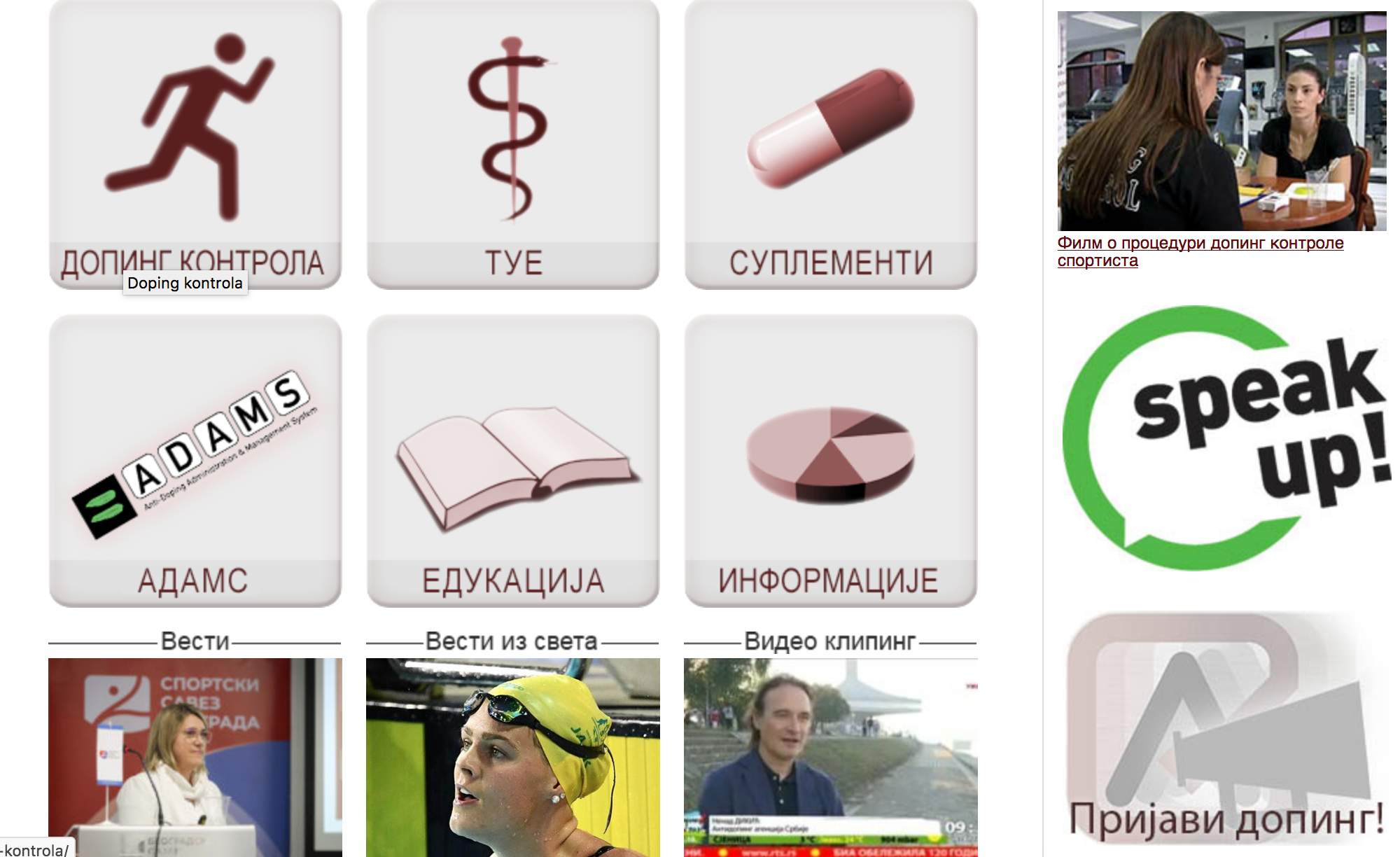 http://www.adas.org.rs/doping-kontrola/prijavi-doping/
Ο Οργανισμός Αντιντόπινγκ της Σερβίας ξεκίνησε την ηλεκτρονική πλατφόρμα αναφοράς παρατυπιών τον Ιανουάριο του 2019.
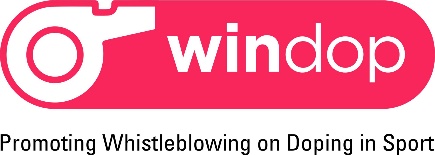 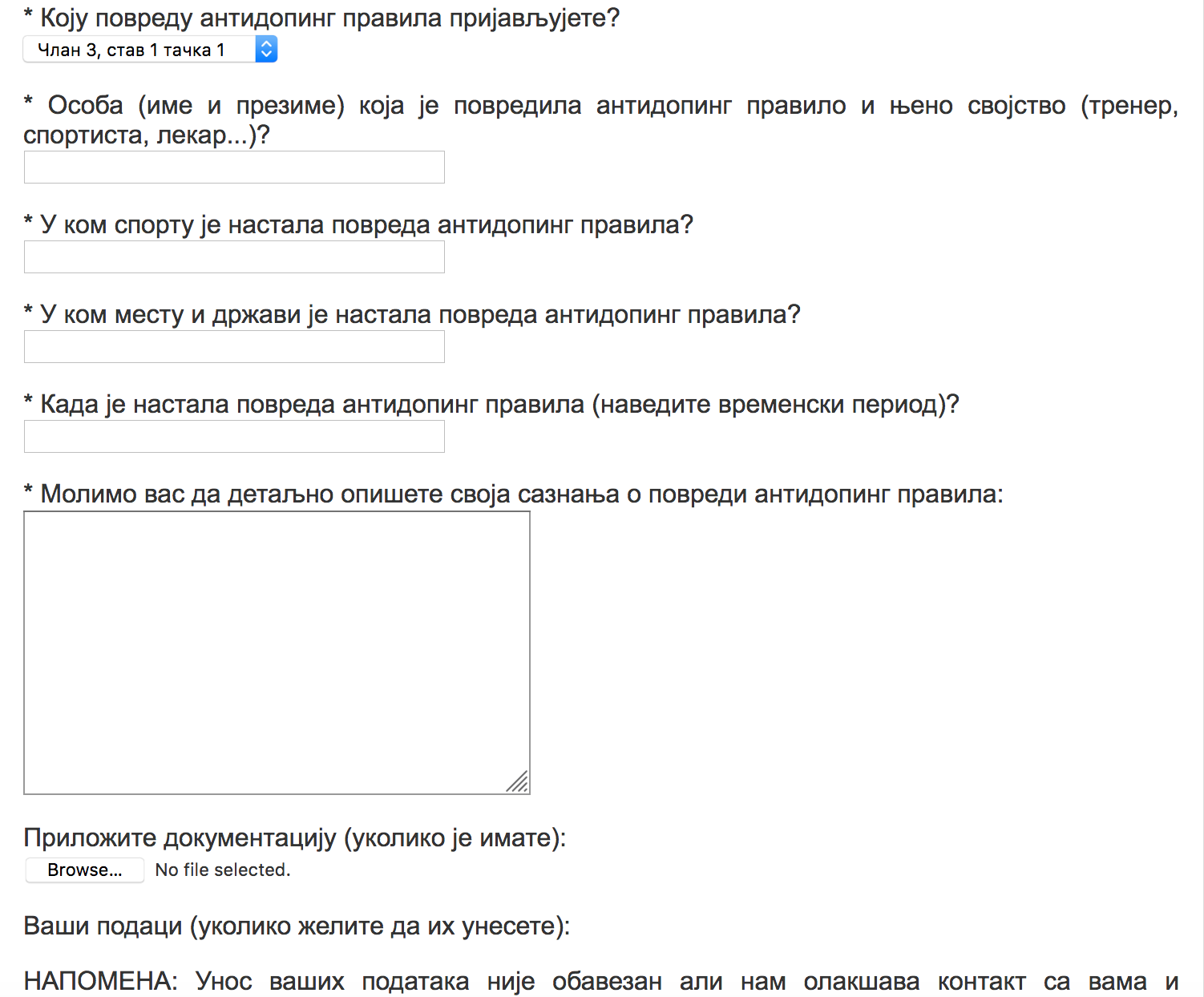 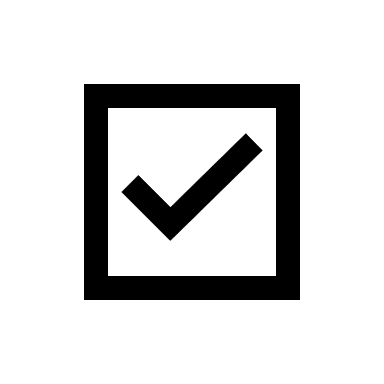 Prijavi doping!, Σέρβικος NADO
2019
2018
http://www.adas.org.rs/doping-kontrola/prijavi-doping/
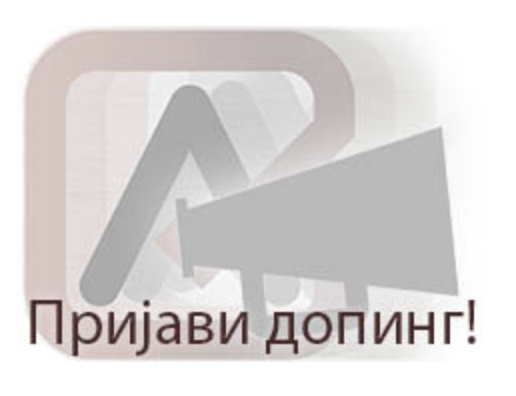 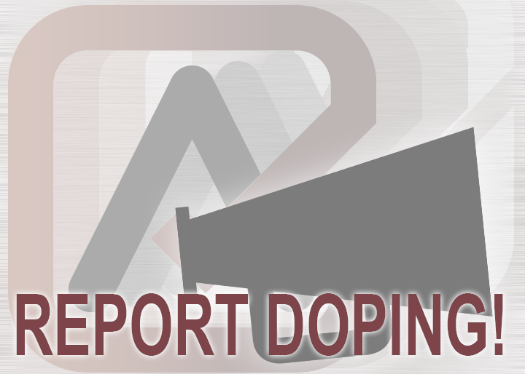 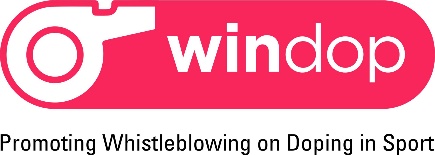 Δικαιώματα των πληροφοριοδοτών σύμφωνα με τον WADA
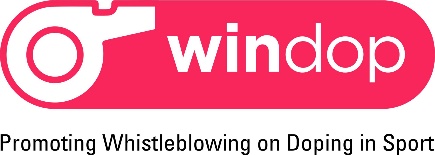 Δικαιώματα των πληροφοριοδοτών σύμφωνα με το Συμβούλιο της Ευρώπης
2019
2018
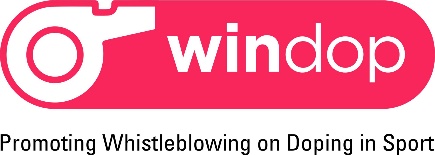 [Speaker Notes: Recommendation on the Protection of Whistleblowers in the Context of the Fight Against Doping in Sport  (Council of Europe, T-DO (2021) 28)]
Υποχρεώσεις των πληροφοριοδοτών σύμφωνα με τον WADA
2019
2018
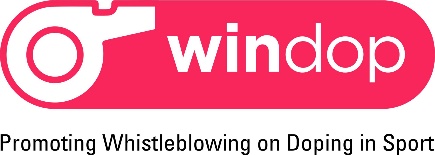 Ευθύνες των πληροφοριοδοτών σύμφωνα με το Συμβούλιο της Ευρώπης
2019
2018
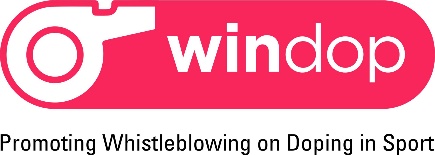 [Speaker Notes: Recommendation on the Protection of Whistleblowers in the Context of the Fight Against Doping in Sport  (Council of Europe, T-DO (2021) 28)]
Πλοηγηθείτε στην ιστοσελίδα του NADO, της Διεθνούς Ομοσπονδίας ή ακόμη και της Εθνικής Ομοσπονδίας σας και αναζητήστε τα δίκτυα αναφοράς!
Σύνδεσμοι στα δίκτυα αναφοράς των ADOs
WADA: Speak up. Διατίθενται πολλές γλώσσες. https://speakup.wada-ama.org/FrontPages/Default.aspx 
ITA: Reveal. Διατίθενται πολλές γλώσσες. https://www.reveal.sport/setup
2019
2018
Επιλέξτε το δίκτυο που ανταποκρίνεται καλύτερα στις ανάγκες σας και με το οποίο αισθάνεστε πιο σίγουροι!
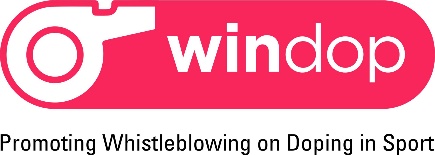 Σύνδεσμοι στα δίκτυα αναφοράς των NADOs
CELAD, Ισπανικός NADO: Colabora contra el dopaje. https://denunciasweb.aepsad.gob.es 
Σέρβικος NADO: Prijavi Doping! http://www.adas.org.rs/doping-kontrola/prijavi-doping 
NADO Ρουμανίας
Ελληνικός NADO, 
UKADA: Protect your sport. https://www.ukad.org.uk/protect-your-sport 
NADA, Γερμανικός NADO: Speak Up. www.bkms-system.net/NADA
2019
2018
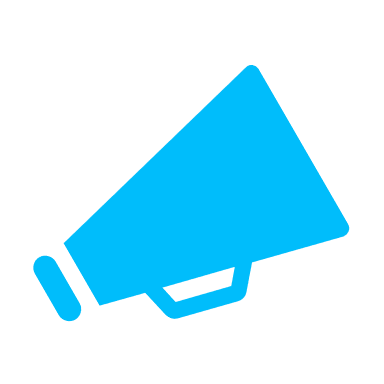 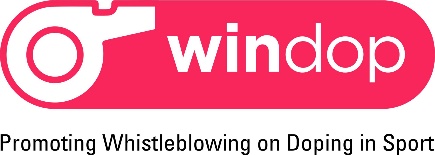 Ορισμός ακρωνυμίων
WADA: World Anti-doping Agency: Παγκόσμιος Οργανισμός Αντιντόπινγκ
IF: International Federation: Διεθνής Ομοσπονδία
IOC: International Olympic Committee: Διεθνής Ολυμπιακή Επιτροπή
ITA: International Testing Agency: Διεθνής Οργανισμός Ελέγχου
ADO: Anti-doping Organization: Οργανισμός Αντιντόπινγκ
NADO: National Anti-doping Organization: Εθνικός Οργανισμός Αντ-ντόπινγκ
NF: National Federation: Εθνική Ομοσπονδία
NOC: National Olympic Committee: Εθνική Ολυμπιακή Επιτροπή
ADRV: Anti-Doping Rule Violation: Παράβαση Κανόνα Αντιντόπινγκ
I&I Department: Investigation and Intelligence Department:Τμήμα               ερευνών και Πληροφοριών
2019
2018
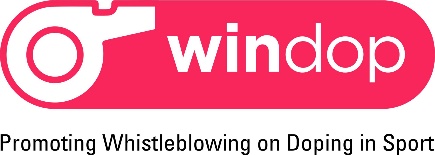